RELATIVE CLAUSES
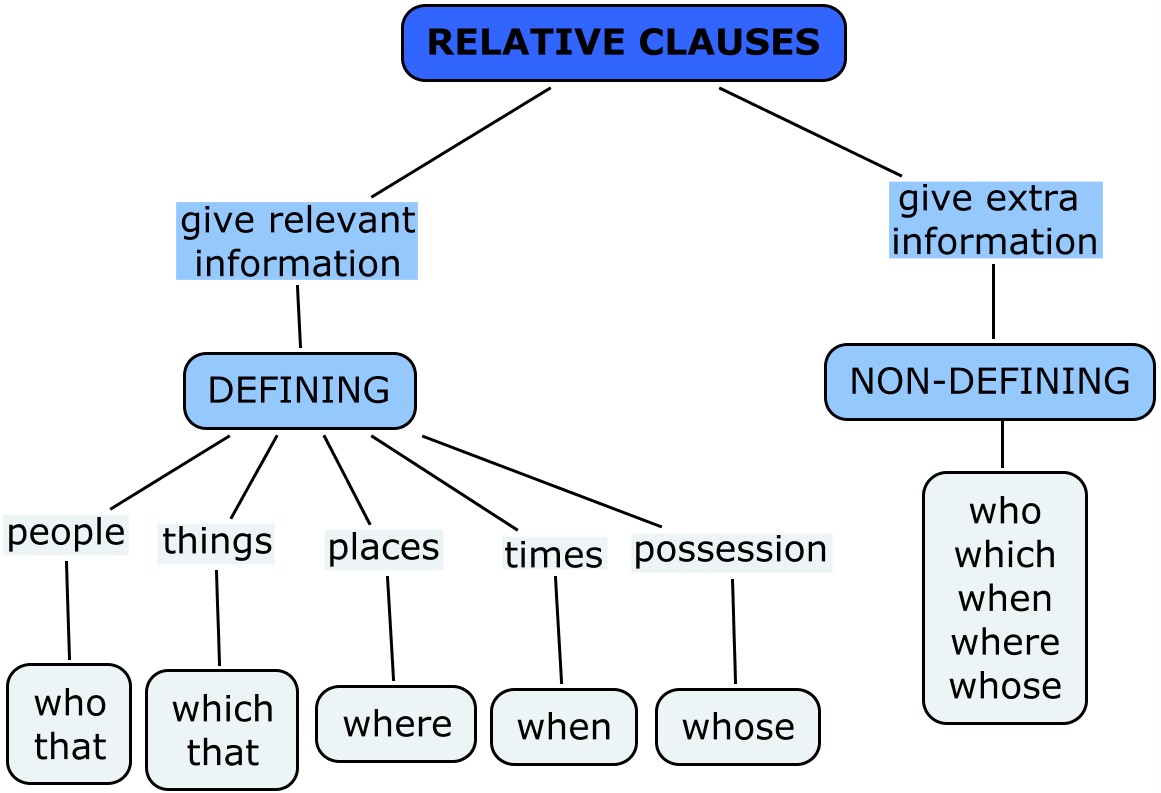 DEFINING                  NON-DEFINING
Essential information
No commas
“That”
Omission of relative (when it's NOT the subject)
Extra information
Commas
NO “that”
NO omission of relative.
NoDEFI
DEFINING RELATIVE CLAUSE
The woman  who lives next door is a doctor.
             (that)


The woman  who  I wanted to see is away.
             (that)
               (Ø)
NON-DEFINING RELATIVE CLAUSES
Susan, who works in that company, is such a well-qualified person.
Our college, which gives education in English, accepts students with scholarship.
Relative clauses as sentence modifiers
When a relative clause begins with “which”, we can use it to comment on the whole sentence. 
	
	They didn’t bring any food, which is unusual, since they always bring snacks. 
	She called me at midnight, which was rude, because she knows I work early mornings.
The house, the roof of which is broken, should be mended
The English book, the exercises of which are a bit hard, gives a through explanation about the g
rammar.
Instead of whose ,                 can also be used.
I have two sisters, both of whom are teacher.
 Susan has bought clothes, most of which were  second-hand.
of which
note: used in formal language
How do you reduce an adjective clause to an adjective phrase?
If there is a to be (am, is, are, etc), delete the to be and the relative pronoun (who/which/that)
	The car which is parked there is the director’s car.
	The car parked there is the director’s car.
If there is no to be (am, is, are, etc), delete the relative pronoun (who/which/that) and change the verb to Ving.
	The man who escaped from the prison was a bank robber.
	The man escaping from the prison was a bank robber.
EXERCISES
1The nurse who is looking after my mother is very kind to her.
	
2. Luggage that is left unattended will be taken away by police.
	
3. Who’s that good-looking man who is talking to Alice?
	
4. All the rubbish that is thrown away in the sea is a real danger to health.
	
5. Do you know the man who is standing near the door?
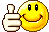 ANSWERS
1.The nurse looking after my mother is very kind to her.
2. Luggage left unattended will be taken away by police.
3. Who’s that good-looking man talking to Alice?
4. All the rubbish thrown away in the sea is a real danger to health.
5. Do you know the man standing near the door?
And... that's all!
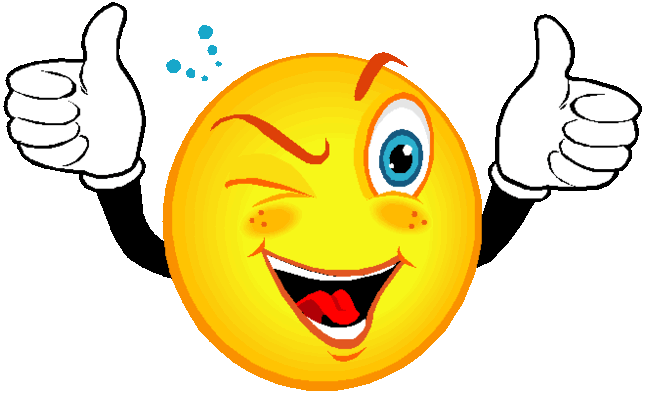